Гиперопека родителейВыполнила: Каряпина В.студентка 401 гр.очно - заочного отделения
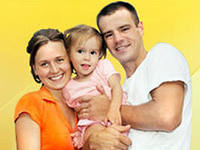 Гиперопека, или гиперпротекция - чрезмерная забота о ребенке, тип воспитания, тип отношений «родитель-ребенок», при котором ребенку предоставляется минимум самостоятельности, зато контроль осуществляется по максимуму.
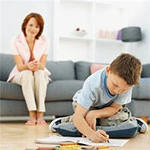 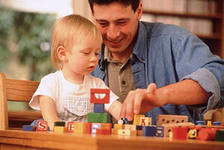 Одной из самых существенных проблем современного российского общества часто называют инфантилизм. Особенно  это касается поколения, чье детство прошло  в 90-х - разруха, неорганизованность общества породили пассивность и фатализм. Исторические условия, конечно, имеют большое значение, однако куда более серьезную роль играет тип воспитания в семье. Одним из факторов появления людей инфантильных, неуверенных, неспособных принимать решения и нести ответственность является родительская гиперопека в детстве.
Потворствующая гиперпротекция представляет собой воспитание по типу «ребенок- кумир семьи». Ребенку с детства внушают, какой он великолепный, талантливый , немедленно выполняют любые его прихоти и капризы, все трудности решают за ребенка родители Для такого ребенка  характерен очень высокий уровень притязаний, он стремится быть лидером, стремится выделиться, быть в центре внимания.
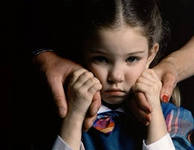 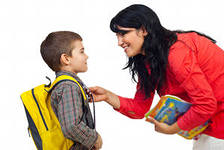 Когда ребенок попадает в коллектив, например в группу детсада или в новый класс, он ожидает такого же уровня внимания и восхищения, как и в семье. Но зачастую таланты и умения такого ребенка являются многократно преувеличенными, и не самые высокие оценки его деятельности морально подавляют ребенка.
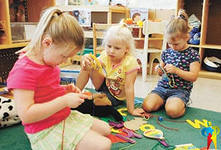 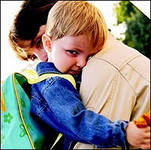 Формируется истероидный тип личности, стремящийся к успехам и славе, но при малейшей неудаче оказывающийся на грани нервного срыва, а порой и суицида. Особенно остро это проявляется в подростковом возрасте.
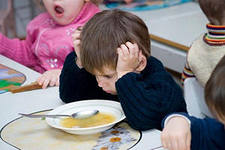 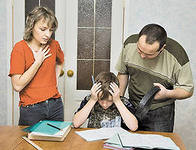 Такого ребенка тяготит не недостаток любви , а её излишек. Свобода ребенка при таком типе взаимоотношений мнимая - развивают и поощряют те виды активности ребенка, за которые он получит похвалу от родителя. При потворствующей гиперпротекции все потребности ребенка реализуются, но в пределах узкой группы - членов семьи, а то время как в прочих коллективах  он испытывает серьезные трудности.
Это стиль воспитания, при котором у ребенка, можно сказать, отнимают собственную волю.  Доминирующая гиперпротекция  играет главную роль в формировании инфантильных, закомплексованных личностей. Для этого вида гиперопеки характерно ограничение сферы деятельности ребенка, постоянное накладывание запретов, ограничение самостоятельности. Каждое движение ребенка контролируется, любая мелочь обрастает правилами и. Все это - серьезный психологический прессинг, и не каждый ребенок может его выдержать.
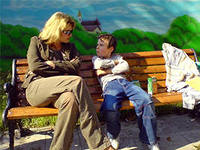 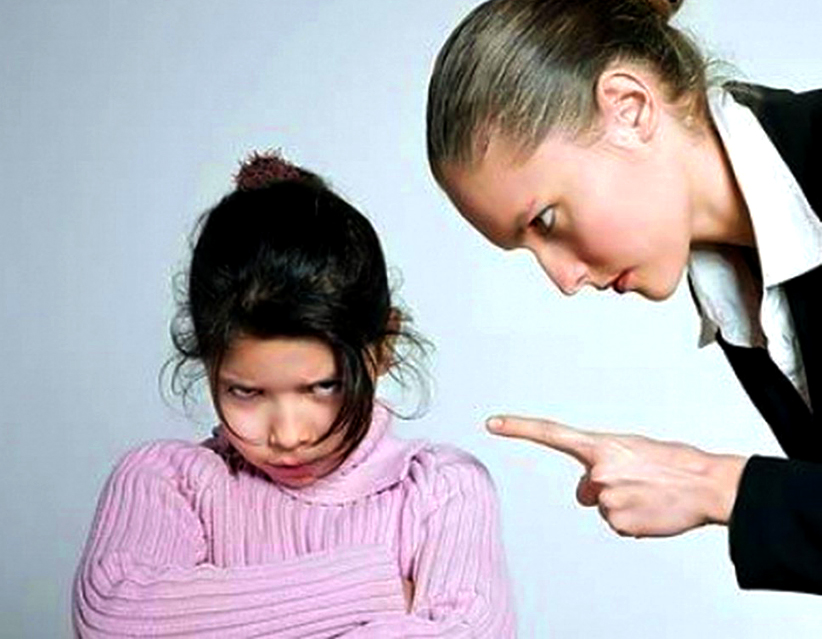 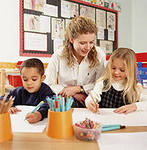 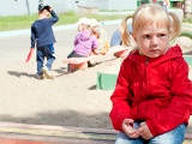 При доминирующей гиперопеке способности, умения ребенка занижаются - в целях «безопасности» и контроля. В итоге ребенок действительно оказывается неспособен выполнять подчас элементарные для своего возраста задачи, так как растет в убеждении что он «ещё маленький» и «сделает не так».
Из-за недостатка самостоятельности у ребенка не реализуется потребность в уважении и самоуважении, одна из важнейших, благодаря которой личность окончательно созревает.
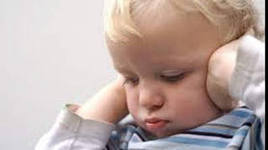 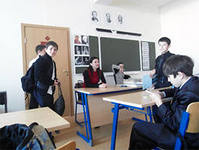 Для гиперопеки также характерен так называемый психологический симбиоз. Это те случаи, когда происходит полное психологическое слияние ребенка и родителя. Ребенок полностью ограждается от возможных трудностей, родитель непрестанно беспокоится о нем, порой это приобретает нездоровые, навязчивые формы. Дети буквально живут жизнью родителей, часто говорят фразами мамы или папы, высказывают их суждения о мире, как правило, нелицеприятные и мизантропичные. Родители данного типа нередко говорят, что «детство-лучшее время», что лучше и уютнее всего в семье, а кругом опасности.
В итоге такой ребенок становится робким, боязливым, зависимым , у него неразвиты коммуникативные способности, а порой заметен и регресс в когнитивной сфере , так как для обеспечения симбиоза с родителями не требуется серьезных умственных усилий, нужна лишь привязанность и послушание.
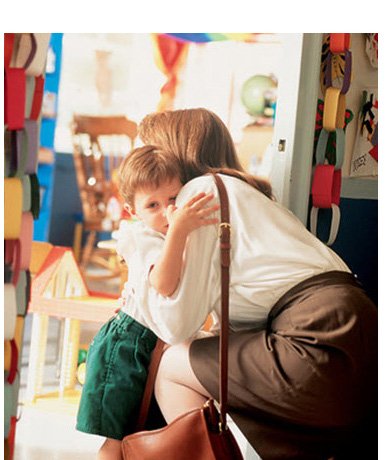 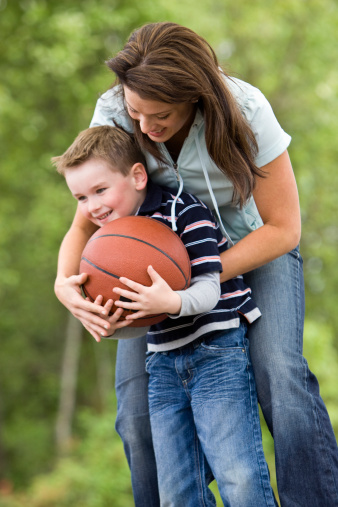 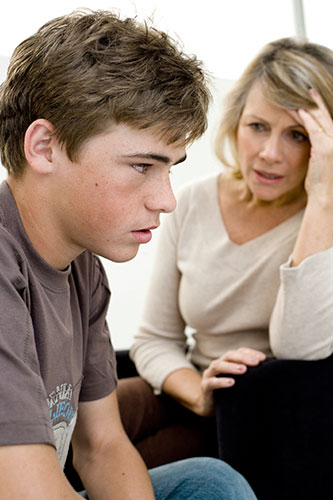 Последствия гиперопеки могут быть крайне плачевны. Все вышеперечисленное - робость, закомплексованность, неуверенность, отставание в развитии - тормозит нормальную социализацию ребенка. Особенно остро эта проблема может проявиться в пубертатный период. Возможны два варианта.
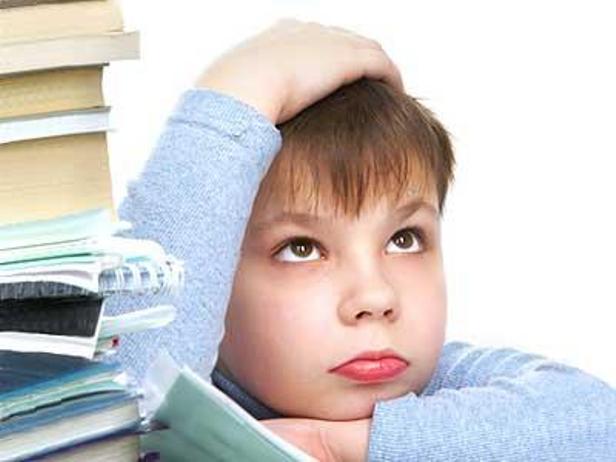 Первый - личность созреет для бунта и попробует переломить ситуацию, и тогда нервно и хлопотно будет всем - и родителям и ребенку. Либо человек может смириться с ситуацией и так и остаться «маменькиным сынком», человеком инфантильным, с заниженной самооценкой, неприспособленным к тяжелой действительности и её трудностям..
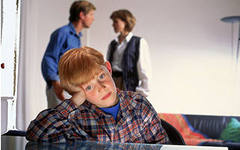 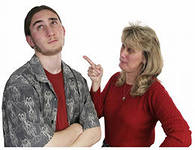 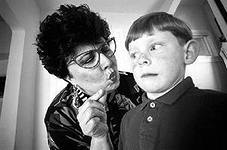 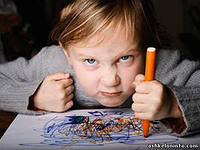 В этом случае может произойти внешне незаметно, но внутренне человек уже навсегда останется таким, и даже если он будет пытаться переломить заложенные в детстве модели поведения, любое действие ему будет даваться с большим трудом, нежели человеку, с детства знакомому с самостоятельностью и ответственностью
Спасибо за внимание!
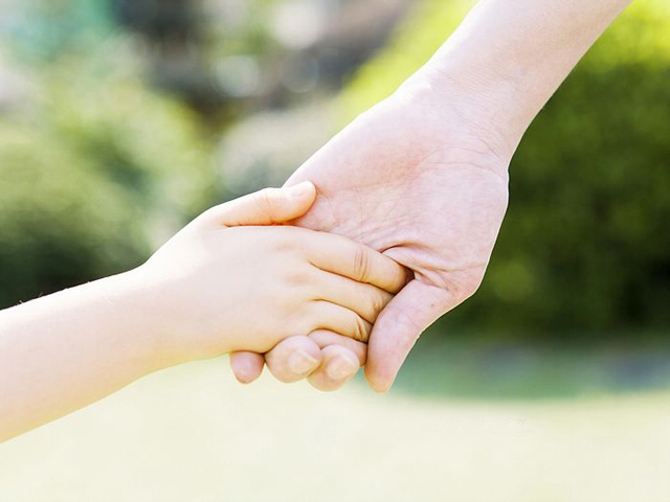